Dokumentation i journal
[Speaker Notes: Ungefärlig tid för hela övningen 40 minuter.]
Innehåll och ungefärlig tidsåtgång
Följa ett ärende med hjälp av journal (40 minuter)
Dokumentera relevant information (60 minuter)
Dokumentera digitala meddelanden (40 minuter)
Journal
2
[Speaker Notes: Denna visas inte för deltagarna.  Det är en översikt över innehållet.]
Följ ett ärende med hjälp av journal(40 minuter)
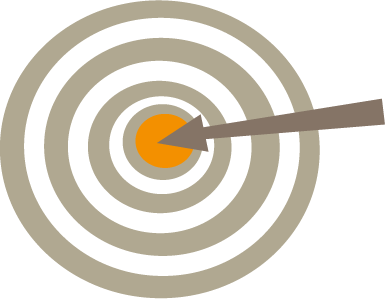 Övningens syfte
Att synliggöra vikten av en tydlig dokumentation i journalen.
Att visa på vilka faktorer som underlättar respektive försvårar för att kunna följa ett ärende med hjälp av journalen.
Journal
4
[Speaker Notes: Gå igenom syftet tillsammans.]
[…] dokumentationen ska säkerställa ärendets handläggning om den ordinarie handläggaren är frånvarande, t.ex. på grund av sjukdom.

(Se Handläggning och dokumentation s. 177)
Journal
5
[Speaker Notes: Läs upp texten för gruppen. Gå sedan vidare till nästa bild.]
Arbeta enskilt(15 minuter)
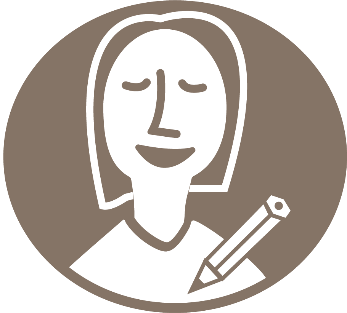 Byt utredningsplan och journal med en kollega
Din kollega har blivit sjuk och du måste ta över en av hennes utredning. Du är inte så insatt i ärendet. Du har inte klart för dig vilka kontakter/samtal som är planerade i utredningen och inte heller vilka kontakter som tagits. 
Utgå från utredningsplaneringen och stäm av i journalen vilka kontakter som tagits, vad som är gjort.
Är det tydligt utifrån dokumentationen hur du ska gå vidare i ärendet? Om inte – vad är det som gör att du inte vet vad som är nästa steg?
Journal
6
Diskutera två och två(5 minuter)
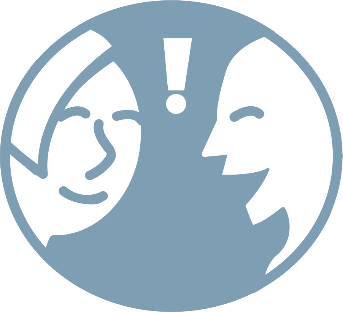 Skulle ni kunna ta över varandras ärende med hjälp av utrednings-planen och journalen?
Ge feedback om vad som under-lättade respektive försvårade för att hitta nödvändig information.
Journal
7
[Speaker Notes: Be deltagarna att sätta sig med den kollega de har bytt ärende med.]
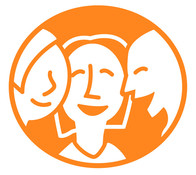 Diskutera gemensamt (10 minuter)
Varje par berättar om en sak som kommit fram i diskussionen.
Journal
8
Fundera enskilt(10 minuter)
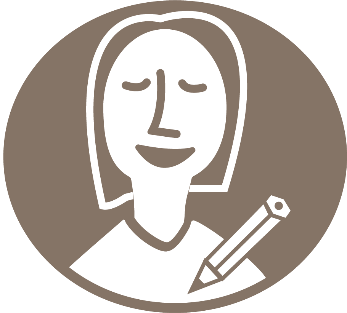 Vad tar du med dig från diskussionen?
Exempelvis
Något du har fått hjälp med.
Eventuella ”aha-upplevelser”.
Något du ska börja, sluta eller fortsätta göra.
Journal
9
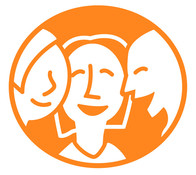 Sammanfatta och avsluta(5 minuter)
Gå laget runt och låt dem som vill dela med sig av tankar kring övningen. 
Avsluta övningen.
Journal
10
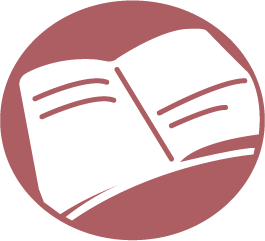 Läs mer:
4 kap. 9 – 10 §§ SOSFS 2014:5
Handläggning och dokumentation s. 176  – 179.
Journal
11
Dokumentera relevant information(60 minuter)
Övningens syfte
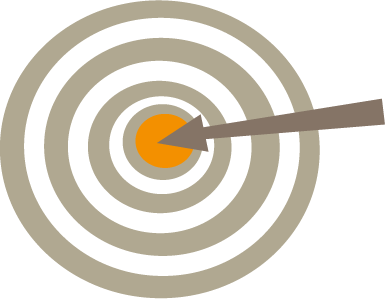 Att synliggöra likheter och skillnader i vad vi dokumenterar från möten med barn och deras vårdnadshavare. 
Att öva på att avgöra vad som faktiskt ska dokumenteras i journalen.
Journal
13
Enskilt arbete – Instruktion
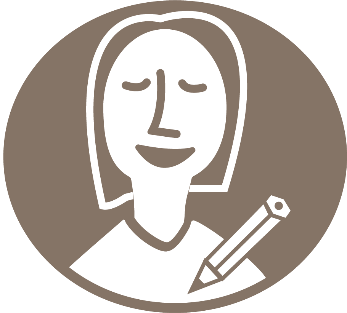 Du ska nu får se en film från ett möte mellan handläggaren Sabina, 17-årige Samuel och hans mamma. Mamman upplever att Samuel dricker för mycket och hon har kontaktat socialtjänsten för att Samuel ska få hjälp att sluta. I filmen träffas de alla tre för första gången.
Ta arbetsanteckningar under eller efter samtalet – skriv ner sådant som du hade noterat om du var Sabina.
Journal
14
Titta på filmen och anteckna (5 minuter)
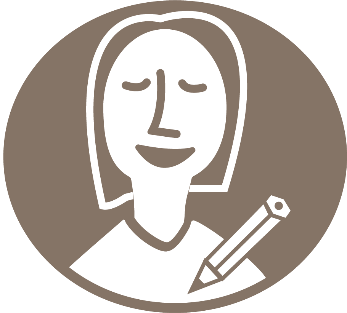 https://vimeo.com/400261898
Journal
15
[Speaker Notes: Kontrollera att du har nätuppkoppling så att du kan visa filmen.
Klicka på bilden för att starta filmen. Du kan också klicka på länken under bilden – eller öppna en webbläsare och klistra in den i addressfältet.]
Diskutera två och två(10 minuter)
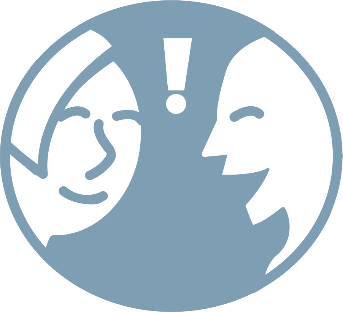 Jämför era anteckningar:
Vad tog ni med och varför?
Skiljer sig era anteckningar åt eller har ni antecknat ungefär samma saker?
Journal
16
Journalanteckningar som görs i samband med ett möte med den enskilde eller ett möte med flera personer bör begränsas till uppgifter om vilka personer som har deltagit vid mötet, vilka frågor som i huvudsak har behandlats och vad mötet har resulterat i. 

(Allmänna råd till 4 kap. 9 §, SOSFS 2014:5)
Journal
17
[Speaker Notes: Läs upp texten för gruppen. Gå sedan vidare till nästa bild.]
Journalanteckningar bör vara kortfattade och innehålla tydliga hänvisningar till andra handlingar i personakten som ger ytterligare information.

(Allmänna råd till 4 kap. 9 §, SOSFS 2014:5)
Journal
18
[Speaker Notes: Läs upp texten för gruppen. Gå sedan vidare till nästa bild.]
Diskutera två och två(10 minuter)
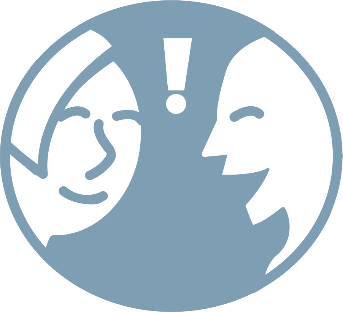 Diskutera utifrån de allmänna råden:
Vilken information från samtalet bör ni dokumentera i journalen? Hur brukar ni göra?
Vilken information bör ni dokumentera i annan handling i akten? Hur brukar ni göra?
Finns det några förbättringsområden, och i så fall vilka?
Finns det något vi skulle behöva lära oss mer om?
Journal
19
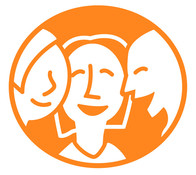 Diskutera gemensamt(10 minuter)
Varje par berättar kort om: 
en sak som kommit fram i diskussionen
huvudsakliga punkter att dokumentera i journalen.
Journal
20
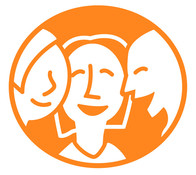 Fortsatt diskussion(10 minuter)
Hur tänker vi kring att ta med citat? 
Vilka för- och nackdelar kan det finnas med det? 
Vad fyller det för syfte?
Journal
21
Fundera enskilt(10 minuter)
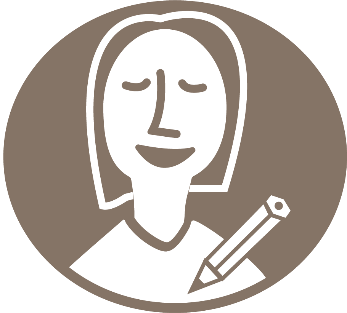 Vad tar du med dig från diskussionen?
Exempelvis
Något du har fått hjälp med.
Eventuella ”aha-upplevelser”.
Något du ska börja, sluta eller fortsätta göra.
Journal
22
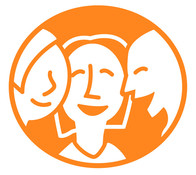 Sammanfatta och avsluta(5 minuter)
Gå laget runt och låt dem som vill dela med sig av tankar kring övningen. 
Skriv upp idéer om förbättringar och fortsatt lärande på tavlan eller på ett blädderblock.
Avsluta övningen.
Journal
23
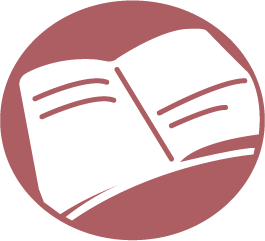 Läs mer:
Handläggning och dokumentation s. 176 – 179.
Journal
24
Dokumentera digitala meddelanden(40 minuter)
Övningens syfte
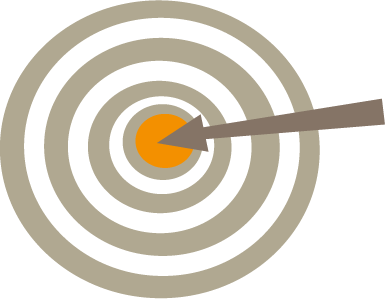 Väcka diskussion om hur och var vi dokumenterar inkommande handlingar.
Formulera gemensamma sätt att dokumentera inkomna handlingar.
Journal
26
[Speaker Notes: Gå igenom syftet tillsammans.]
Scenario
Mamma skickar ett långt sms där hon återger vad som hände igår när hon skulle hämta Kalle från hans pappa. Hon beskriver utförligt vad pappan sagt och hur han agerade. Hon skriver även hur Kalle reagerade.
Journal
27
[Speaker Notes: Läs upp vad som star för deltagarna]
Diskutera två och två(5 minuter)
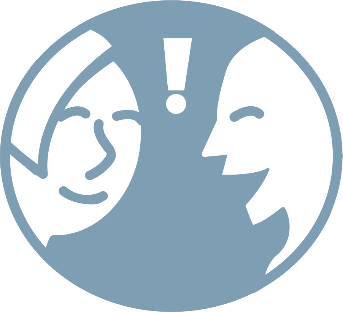 Vilken information skulle ni dokumentera från det inkomna sms:et?
Journal
28
[Speaker Notes: Be deltagarna att sätta sig med en kollega]
En handling är en framställning i skrift eller bild men också en upptagning som man kan läsa, avlyssna eller uppfatta med tekniskt hjälpmedel (se 2 kap. 3 § TF) 
En handling är alltså inte bara ett skriftligt dokument på papper utan även t.ex. en bandinspelning eller en videoupptagning.
Journal
29
[Speaker Notes: Läs upp texten för gruppen. Gå sedan vidare till nästa bild.]
Journalanteckningar som görs i samband med telefonsamtal och elektroniska meddelanden bör begränsas till uppgifter om vem som har tagit kontakt, i vilket syfte och vad som i huvudsak har kommit fram.
Journalanteckningar som gäller handlingar som har kommit in till eller upprättats av den som bedriver verksamhet bör begränsas till uppgifter om vilken typ av handling det gäller, innehållet i korthet och var handlingen i sin helhet finns tillgänglig i personakten.
(Allmänna råd till 4 kap. 9 § SOSFS 2014:5)
Journal
30
[Speaker Notes: Läs upp texten för gruppen. Gå sedan vidare till nästa bild.]
Diskutera två och två(5 minuter)
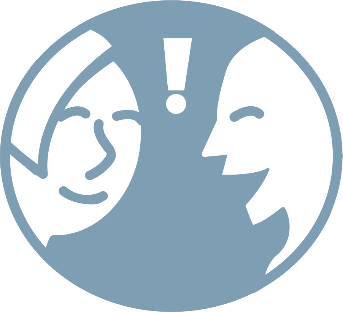 Jämför det ni kom fram till gällande dokumentation av sms:et med det ni nyss läst. 
Hur stämde era tankegångar överens med texten?
Journal
31
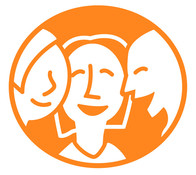 Diskutera gemensamt (15 minuter)
Vad kom ni fram till? Delge gruppen era tankar.
Hur tänker ni kring dokumentation i journal av exempelvis 
e-post
telefonsamtal
inspelad film
USB-minne?
Journal
32
Fundera enskilt(10 minuter)
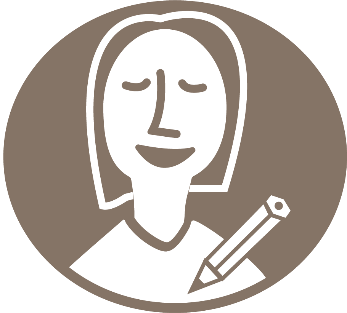 Vad tar du med dig från diskussionen?
Exempelvis
Något du har fått hjälp med.
Eventuella ”aha-upplevelser”.
Något du ska börja, sluta eller fortsätta göra.
Journal
33
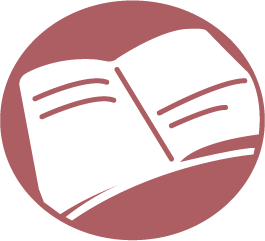 Läs mer:
Handläggning och dokumentations. 178
Journal
34